SISTEMA INTEGRADO DE GESTÃO PREVIDENCIÁRIA E CENSO CADASTRAL DOS SEGURADOS AO MSPREVJoão Ricardo Dias de Oliveira
Agenda
Projeto PROFISCO II – Produto 3.3 – Sistema de Gestão Previdenciária
Palestrante: João Ricardo Dias de Oliveira
Diretor de Gestão da Informação – AGEPREV-MS
Líder do Produto 3.3

Sistema SISPREV Web
Palestrante: Richardson Nascimento
Analista de Implantação – Agenda Informática – Teresina - PI

Censo Previdenciário
Palestrante: Carolina Violin
Analista de Implantação – Agenda Informática – Cuiabá - MT
SISTEMA DE GESTÃO PREVIDENCIÁRIA (SGP)
Aquisição via contrato com o BID (Banco Interamericano de Desenvolvimento)

Integrante do projeto governamental PROFISCO II (U$ 47,805,700)

Componentes do PROFISCO II (16 produtos):
I- Gestão Fazendária e Transparência Fiscal (U$ 23,100,000)
II- Administração Tributária e Contencioso Fiscal (U$ 15,206,000)
III- Administração Financeira e Gasto Público (U$ 6,499,700)
Produto 3.3 – Composição Original
GESTÃO AUTOMATIZADA DO ARQUIVO FÍSICO

CAPACITAÇÃO EM LEGISLAÇÃO PREVIDENCIÁRIA

SISTEMA DE GESTÃO PREVIDENCIÁRIA (SGP)
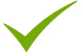 SISTEMA DE GESTÃO PREVIDENCIÁRIA (SGP) - Módulos
Cadastro de Segurados MSPREV (Ativos, Aposentados e Pensionistas)
Cadastro da Vida Funcional e Histórico Financeiro
Simulação de Benefícios
Emissão de Declaração e Certidão por Tempo de Contribuição
Censo Previdenciário / Prova de Vida
Ouvidoria / Atendimento ao Segurado / Portal da Transparência
Virtualização dos Processos de Benefícios Previdenciários 
Folha de Pagamento
Perícia Médica
Gestão de Investimentos
Arrecadação
Integrações
SISTEMA DE GESTÃO PREVIDENCIÁRIA (SGP) - Simulação
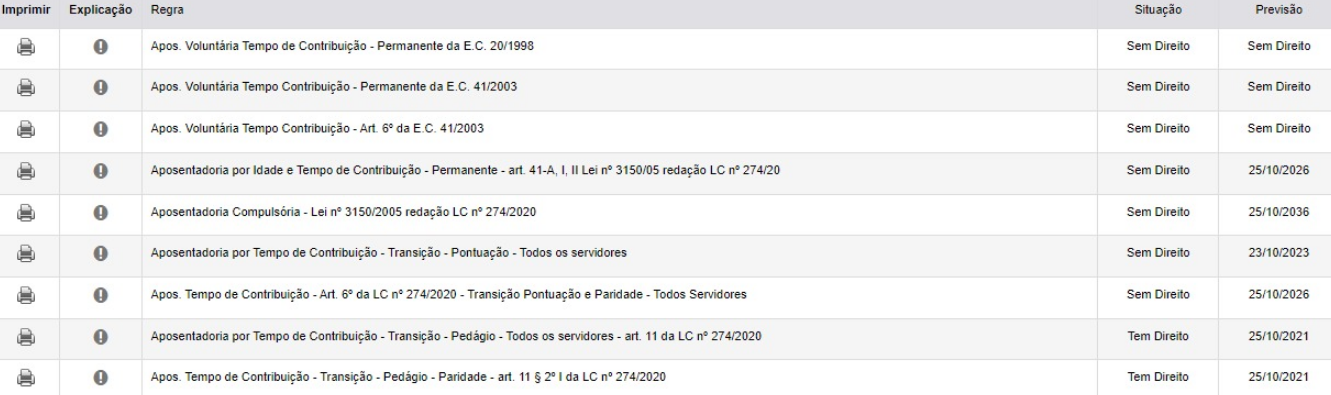 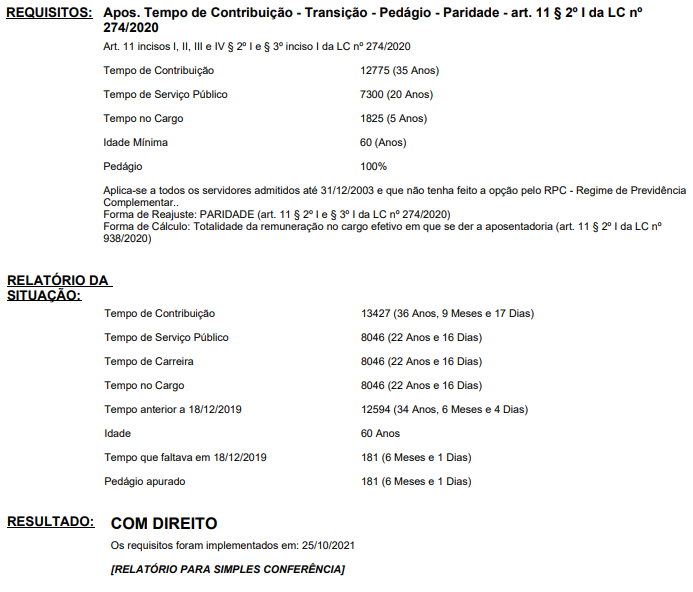 SISTEMA DE GESTÃO PREVIDENCIÁRIA (SGP) - Integrações
SGEO
e-Doc
Ministério Previdência
SISPREV WEB
SISGED
TCE
SPF
Cálculo Atuarial
e-Social
Virtualização dos Processos Previdenciários - Papel zero
Papel do setor de Recursos Humanos (RH):

Iniciar o processo do benefício previdenciário no SISPREV
Virtualização dos Processos Previdenciários - Papel zero
Papel do setor de Recursos Humanos (RH):

Iniciar o processo do benefício previdenciário no SISPREV
Instruir esse processo com as peças (PDF´s) requeridas pelo SISPREV
Virtualização dos Processos Previdenciários - Papel zero
Papel do setor de Recursos Humanos (RH):

Iniciar o processo do benefício previdenciário no SISPREV
Instruir esse processo com as peças (PDF´s) requeridas pelo SISPREV
Orientar o segurado para acompanhar o processo pelo site ou APP
Virtualização dos Processos Previdenciários - Papel zero
Papel do setor de Recursos Humanos (RH):

Iniciar o processo do benefício previdenciário no SISPREV
Instruir esse processo com as peças (PDF´s) requeridas pelo SISPREV
Orientar o segurado para acompanhar o processo pelo site ou APP
Eventualmente retificar o processo quando requerido pela AGEPREV
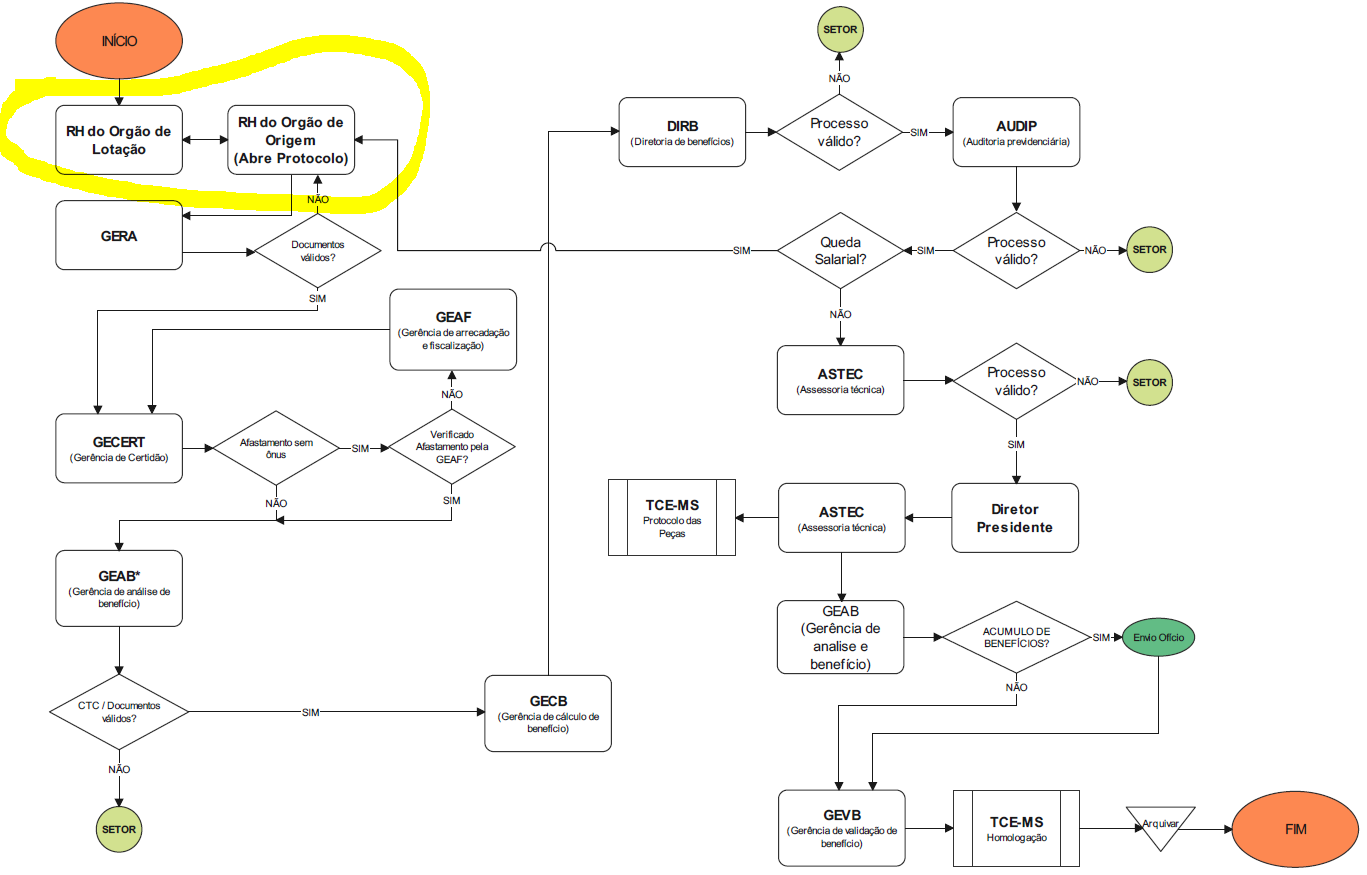 Aposentadoria Voluntária (Workflow)
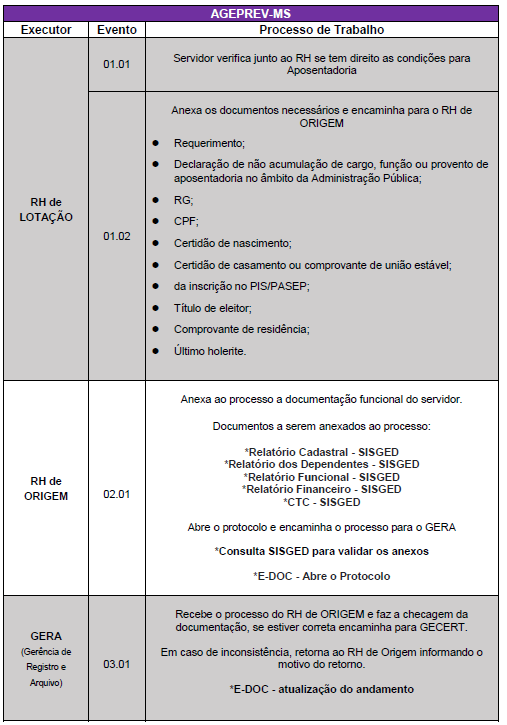 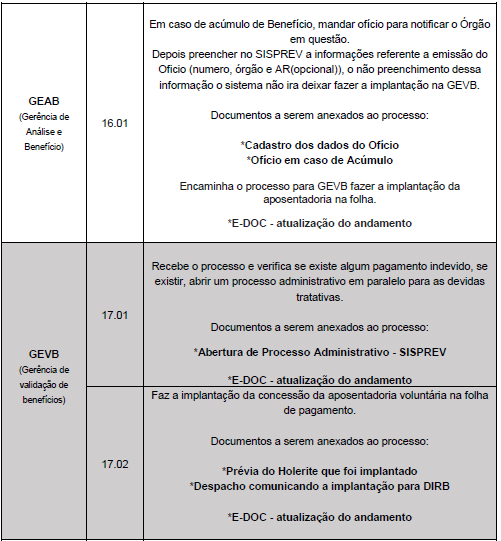 Sistema SISPREV Web
Palestrante: Richardson Nascimento – Agenda Informática – Teresina - PI
Analista de Implantação

Censo Previdenciário
Palestrante: Carolina Violin – Agenda Informática – Cuiabá - MT
Analista de Implantação
DÚVIDAS ?????


Muito Obrigado!!!